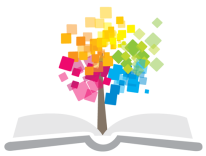 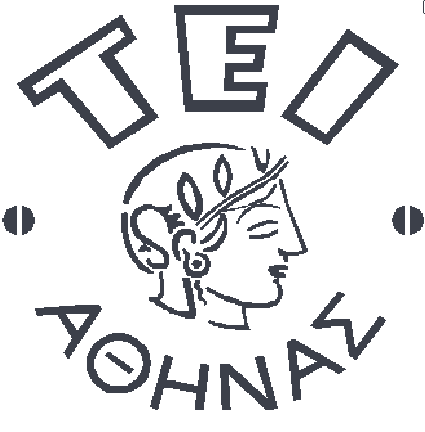 Ανοικτά Ακαδημαϊκά Μαθήματα στο ΤΕΙ Αθήνας
Νομοθεσία /Δεοντολογία Νοσηλευτικού Επαγγέλματος
Ενότητα 5: Κώδικας νοσηλευτικής δεοντολογίας
Ευγενία Βλάχου, Ελένη Ευαγγέλου 
Τμήμα Νοσηλευτικής
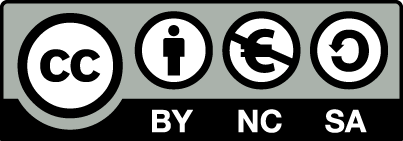 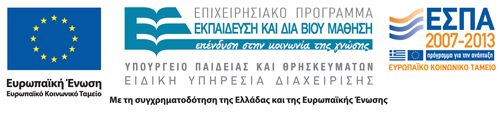 Δεοντολογία
Επιστήμη καθηκόντων.
Κανόνες καθηκόντων.
Τύπος εφαρμοσμένων κανόνων συμπεριφοράς, ηθικές αρχές με τις οποίες καθορίζονται οι πράξεις σαν σωστές ή εσφαλμένες στο πρόβλημα του τομέα που εξετάζεται.
Όσο περισσότερο ένα έργο ασχολείται με τον άνθρωπο, τόσο πιο απαιτητική & επιτακτική είναι η δεοντολογία του.
1
Η Νοσηλευτική Δεοντολογία αποβλέπει 1/2
Στην ενημέρωση του νοσηλευτή για τα επαγγελματικά του καθήκοντα και τον επιβαλλόμενο τρόπο συμπεριφοράς στον χώρο εργασίας.
Στη βοήθεια του νοσηλευτή για ανάπτυξη σωστών διαπροσωπικών σχέσεων με συνεργάτες, αρρώστους και συνοδούς.
Στην ευαισθητοποίηση και βοήθεια να συνειδητοποιεί τις ευθύνες που αναλαμβάνει.
2
Η Νοσηλευτική Δεοντολογία αποβλέπει 2/2
Στον προσανατολισμό του νοσηλευτή να βλέπει τον άρρωστο σαν μοναδική ψυχοσωματική ολότητα με ανάγκες και δικαιώματα.
Στην παροχή βασικών γνώσεων για την αντιμετώπιση προβλημάτων που προκύπτουν από τη σύγκρουση των καθηκόντων και δεοντολογικών διλημμάτων στην καθημερινή πράξη.
3
Νοσηλευτική Δεοντολογία
Σύνολο γνώσεων και κανόνων οι οποίοι καθορίζουν τη συμπεριφορά του νοσηλευτή στην άσκηση των επαγγελματικών του καθηκόντων.
Κώδικας συμπεριφοράς σε σχέση με το νοσηλευτικό επάγγελμα. 
Είναι αποδεκτός οικειοθελώς και έχει επιβληθεί με επίσημη νομοθεσία, ισχύει  για όλους και δεν αποτελεί απλά κάποιον εσωτερικό κανονισμό.
4
Κώδικας νοσηλευτικής δεοντολογίας 1/3
Ο Κώδικας είναι εργαλείο προώθησης του σχετικού επαγγέλματος μέσα στην κοινωνία.
Αποτελεί την επίσημη έκφραση των αξιών στις οποίες πιστεύουν τα μέλη της επαγγελματικής κοινότητας αλλά και ευρύτερα της κοινωνίας.
5
Κώδικας νοσηλευτικής δεοντολογίας 2/3
Αποτελεί ένα τρόπο να προστατευτούν οι ασθενείς και το σύνολο του πληθυσμού από την καταχρηστική άσκηση του επαγγέλματος.
Αποτελεί εργαλείο ενοποίησης επαγγελματικών ειδικοτήτων και βελτίωσης της συνοχής μεταξύ  των μελών της επαγγελματικής κοινότητας.
6
Κώδικας νοσηλευτικής δεοντολογίας 3/3
Ο κώδικας αποτελείται από 24 άρθρα  σε δύο μέρη.
Α μέρος γενικές υποχρεώσεις του νοσηλευτή έναντι του κοινωνικού συνόλου, των δημόσιων αρχών, των ασθενών και συναδέλφων.
Β μέρος νοσηλευτικές υποχρεώσεις σε επιμέρους περιπτώσεις.
7
Κώδικας Νοσηλευτικής Δεοντολογίας ΠΔ216/2001 1/6
Ο νοσηλευτής να αποτελεί υπόδειγμα ατόμου και να προστατεύει την αξιοπρέπεια του νοσηλευτικού επαγγέλματος.
Κάλυψη αναγκών ατόμου ως βιοψυχοκοινωνική οντότητα.
Δημιουργία κατάλληλου θεραπευτικού περιβάλλοντος.
Να απέχει από κάθε πράξη παραπλάνησης, προσέλκυσης πελατείας, προσωπικής διαφήμισης.
8
Κώδικας Νοσηλευτικής Δεοντολογίας ΠΔ216/2001 2/6
Σεβασμός στην προσωπικότητα και στην αξιοπρέπεια του ατόμου.
Ισότιμη φροντίδα ανεξάρτητα από θρησκευτικές, ιδεολογικές πεποιθήσεις και κοινωνική η οικονομική κατάσταση.
Σεβασμός ανθρώπινης ζωής.
Φροντίδα με γνώμονα το συμφέρον του ατόμου.
9
Κώδικας Νοσηλευτικής Δεοντολογίας ΠΔ216/2001 3/6
Διαφύλαξη ατομικών δικαιωμάτων του ατόμου.
Ενημέρωση του αρρώστου   για κάθε νοσηλευτική πράξη.
Σεβασμός στην ιδιωτική ζωή του ατόμου.
Σεβασμός και τιμή σε συναδέλφους  και συνεργάτες
Δεν επικρίνει συναδέλφους και συνεργάτες.
10
Κώδικας Νοσηλευτικής Δεοντολογίας ΠΔ216/2001 4/6
Συνδρομή για προαγωγή της Δημόσιας Υγείας.
Τήρηση ηθικής και δεοντολογίας στην έρευνα.
Να μην συνδυάζει έρευνα και νοσηλευτική φροντίδα.
Η παροχή νοσηλευτικής φροντίδας απαιτεί σεβασμό της ζωής, αξιοπρέπειας και ελεύθερης επιλογής του ασθενή.
Νοσηλευτική συνδρομή στην διαδικασία πιστοποίησης θανάτου.
11
Κώδικας Νοσηλευτικής Δεοντολογίας ΠΔ216/2001 5/6
Δυνατότητα αποχής από διαδικασία διακοπής κύησης.
Λήψη συναίνεσης στην παιδιατρική νοσηλευτική.
Σεβασμός της προσωπικότητας στην ψυχιατρική νοσηλευτική.
Ομαδική συνεργασία για τη δημόσια υγεία.
12
Κώδικας Νοσηλευτικής Δεοντολογίας ΠΔ216/2001 6/6
Αποτελεί κείμενο κατευθυντήριων αρχών χωρίς να απαγορεύεται ρητά κάποια συμπεριφορά ή πρακτική.
Δεν υπάρχει πρόβλεψη κυρώσεων σε περίπτωση που ο νοσηλευτής παραβεί τις υποχρεώσεις του.
Με το ν.3252/2004 ανάγει την παράβαση των καθηκόντων και υποχρεώσεων του Κώδικα σε πειθαρχικά παραπτώματα και προβλέπει την επιβολή πειθαρχικών ποινών.
13
Διεθνής κώδικας ηθικής του Διεθνούς Συμβουλίου Νοσηλευτών (ICN)
O νοσηλευτής θεωρεί απόρρητες τις κατέχουσες πληροφορίες εκτός αν κρίνει σκόπιμη την ενημέρωση αρμοδίων προς το συμφέρον του ασθενούς.
Ο νοσηλευτής κρίνει κατά πόσο μπορεί να αναλάβει ευθύνες ή να τις αναθέσει σε άλλους.
Ο νοσηλευτής οφείλει πάντα να τηρεί τους κανόνες συμπεριφοράς που τιμούν το έργο του.
Ο νοσηλευτής προβαίνει σε δέουσες ενέργειες προκειμένου να διαφυλάξει το άτομο σε περίπτωση που κινδυνεύει η νοσηλευτική του φροντίδα εκ μέρους συνεργάτου ή άλλου προσώπου.
14
Τέλος Ενότητας
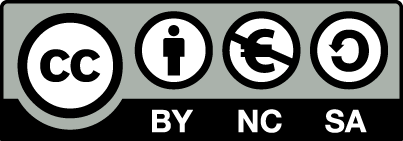 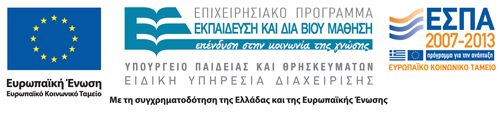 Σημειώματα
Σημείωμα Αναφοράς
Copyright Τεχνολογικό Εκπαιδευτικό Ίδρυμα Αθήνας, Ελένη Ευαγγέλου, Ευγενία Βλάχου 2014. Ελένη Ευαγγέλου, Ευγενία Βλάχου. «Νομοθεσία /Δεοντολογία Νοσηλευτικού Επαγγέλματος. Ενότητα 5: Κώδικας νοσηλευτικής δεοντολογίας». Έκδοση: 1.0. Αθήνα 2014. Διαθέσιμο από τη δικτυακή διεύθυνση: ocp.teiath.gr.
Σημείωμα Αδειοδότησης
Το παρόν υλικό διατίθεται με τους όρους της άδειας χρήσης Creative Commons Αναφορά, Μη Εμπορική Χρήση Παρόμοια Διανομή 4.0 [1] ή μεταγενέστερη, Διεθνής Έκδοση.   Εξαιρούνται τα αυτοτελή έργα τρίτων π.χ. φωτογραφίες, διαγράμματα κ.λ.π., τα οποία εμπεριέχονται σε αυτό. Οι όροι χρήσης των έργων τρίτων επεξηγούνται στη διαφάνεια  «Επεξήγηση όρων χρήσης έργων τρίτων». 
Τα έργα για τα οποία έχει ζητηθεί και δοθεί άδεια  αναφέρονται στο «Σημείωμα  Χρήσης Έργων Τρίτων».
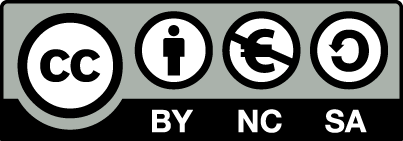 [1] http://creativecommons.org/licenses/by-nc-sa/4.0/ 
Ως Μη Εμπορική ορίζεται η χρήση:
που δεν περιλαμβάνει άμεσο ή έμμεσο οικονομικό όφελος από την χρήση του έργου, για το διανομέα του έργου και αδειοδόχο
που δεν περιλαμβάνει οικονομική συναλλαγή ως προϋπόθεση για τη χρήση ή πρόσβαση στο έργο
που δεν προσπορίζει στο διανομέα του έργου και αδειοδόχο έμμεσο οικονομικό όφελος (π.χ. διαφημίσεις) από την προβολή του έργου σε διαδικτυακό τόπο
Ο δικαιούχος μπορεί να παρέχει στον αδειοδόχο ξεχωριστή άδεια να χρησιμοποιεί το έργο για εμπορική χρήση, εφόσον αυτό του ζητηθεί.
Επεξήγηση όρων χρήσης έργων τρίτων
Δεν επιτρέπεται η επαναχρησιμοποίηση του έργου, παρά μόνο εάν ζητηθεί εκ νέου άδεια από το δημιουργό.
©
διαθέσιμο με άδεια CC-BY
Επιτρέπεται η επαναχρησιμοποίηση του έργου και η δημιουργία παραγώγων αυτού με απλή αναφορά του δημιουργού.
διαθέσιμο με άδεια CC-BY-SA
Επιτρέπεται η επαναχρησιμοποίηση του έργου με αναφορά του δημιουργού, και διάθεση του έργου ή του παράγωγου αυτού με την ίδια άδεια.
διαθέσιμο με άδεια CC-BY-ND
Επιτρέπεται η επαναχρησιμοποίηση του έργου με αναφορά του δημιουργού. 
Δεν επιτρέπεται η δημιουργία παραγώγων του έργου.
διαθέσιμο με άδεια CC-BY-NC
Επιτρέπεται η επαναχρησιμοποίηση του έργου με αναφορά του δημιουργού. 
Δεν επιτρέπεται η εμπορική χρήση του έργου.
Επιτρέπεται η επαναχρησιμοποίηση του έργου με αναφορά του δημιουργού.
και διάθεση του έργου ή του παράγωγου αυτού με την ίδια άδεια
Δεν επιτρέπεται η εμπορική χρήση του έργου.
διαθέσιμο με άδεια CC-BY-NC-SA
διαθέσιμο με άδεια CC-BY-NC-ND
Επιτρέπεται η επαναχρησιμοποίηση του έργου με αναφορά του δημιουργού.
Δεν επιτρέπεται η εμπορική χρήση του έργου και η δημιουργία παραγώγων του.
διαθέσιμο με άδεια 
CC0 Public Domain
Επιτρέπεται η επαναχρησιμοποίηση του έργου, η δημιουργία παραγώγων αυτού και η εμπορική του χρήση, χωρίς αναφορά του δημιουργού.
Επιτρέπεται η επαναχρησιμοποίηση του έργου, η δημιουργία παραγώγων αυτού και η εμπορική του χρήση, χωρίς αναφορά του δημιουργού.
διαθέσιμο ως κοινό κτήμα
χωρίς σήμανση
Συνήθως δεν επιτρέπεται η επαναχρησιμοποίηση του έργου.
Διατήρηση Σημειωμάτων
Οποιαδήποτε αναπαραγωγή ή διασκευή του υλικού θα πρέπει να συμπεριλαμβάνει:
το Σημείωμα Αναφοράς
το Σημείωμα Αδειοδότησης
τη δήλωση Διατήρησης Σημειωμάτων
το Σημείωμα Χρήσης Έργων Τρίτων (εφόσον υπάρχει)
μαζί με τους συνοδευόμενους υπερσυνδέσμους.
Σημείωμα Χρήσης Έργων Τρίτων
Το Έργο αυτό κάνει χρήση των ακόλουθων έργων:
Φιλομήλα Ομπέση, Δίκαιο νοσηλευτικής ευθύνης, ΒΗΤΑ ΙΑΤΡΙΚΕΣ ΕΚΔΟΣΕΙΣ ΜΕΠΕ, 2007.
Χρηματοδότηση
Το παρόν εκπαιδευτικό υλικό έχει αναπτυχθεί στo πλαίσιo του εκπαιδευτικού έργου του διδάσκοντα.
Το έργο «Ανοικτά Ακαδημαϊκά Μαθήματα στο ΤΕΙ Αθηνών» έχει χρηματοδοτήσει μόνο την αναδιαμόρφωση του εκπαιδευτικού υλικού. 
Το έργο υλοποιείται στο πλαίσιο του Επιχειρησιακού Προγράμματος «Εκπαίδευση και Δια Βίου Μάθηση» και συγχρηματοδοτείται από την Ευρωπαϊκή Ένωση (Ευρωπαϊκό Κοινωνικό Ταμείο) και από εθνικούς πόρους.
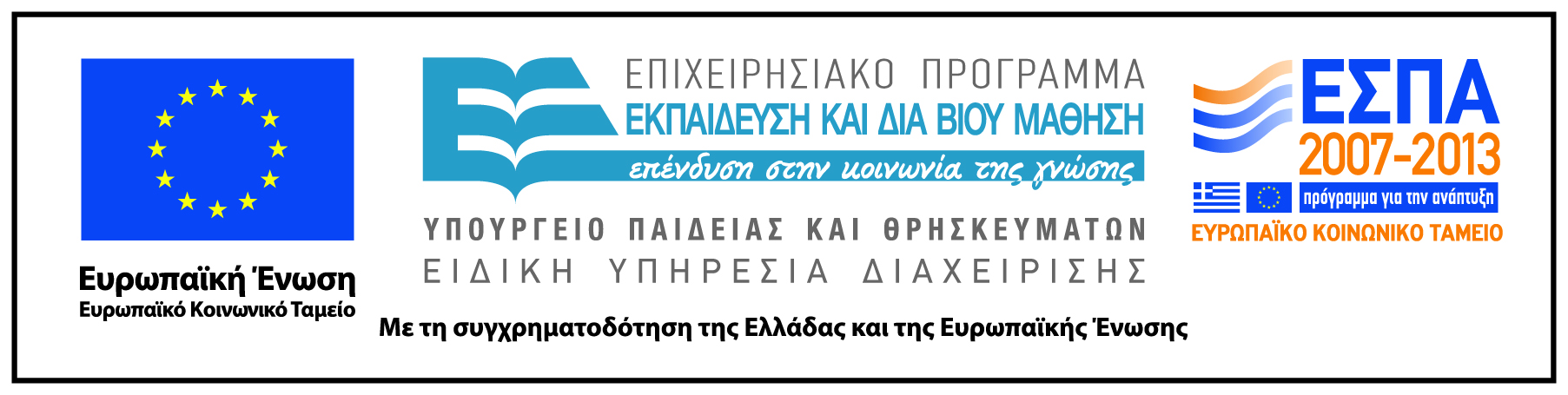